What colour is it?
第1课时
WWW.PPT818.COM
I have a red pencil.
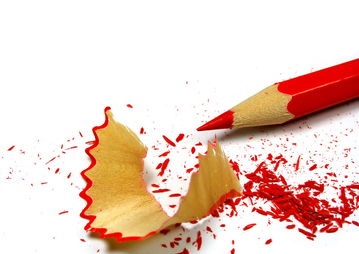 red
I have a blue pencil.
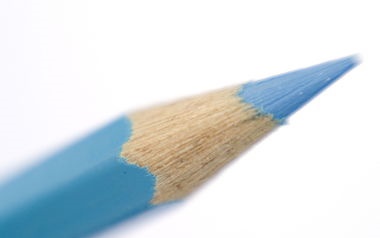 blue
The pencil is red and blue.
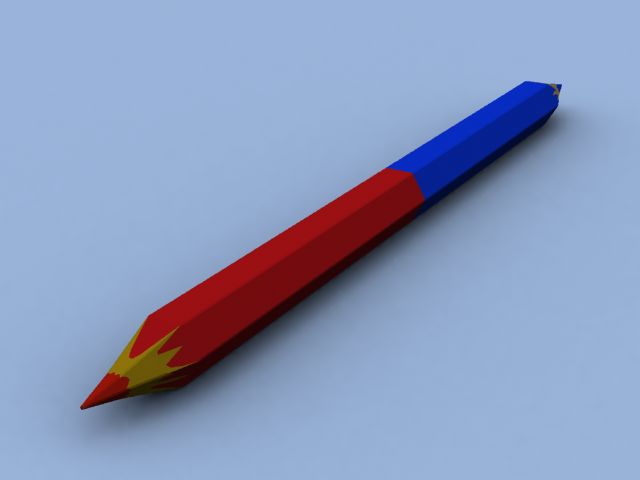 Hi, Li Yan. I have 
a new pencil.
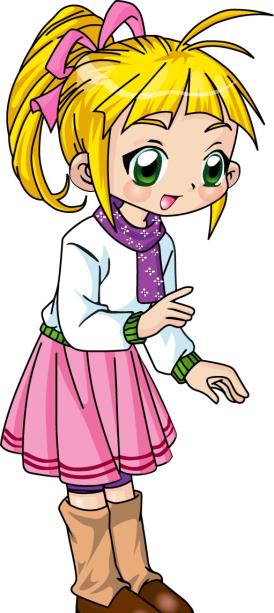 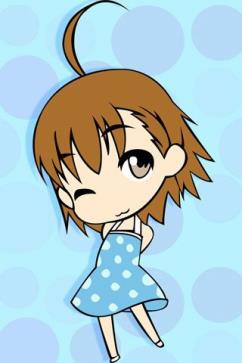 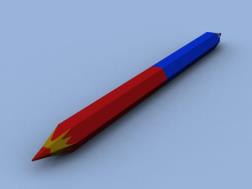 What colour is it?
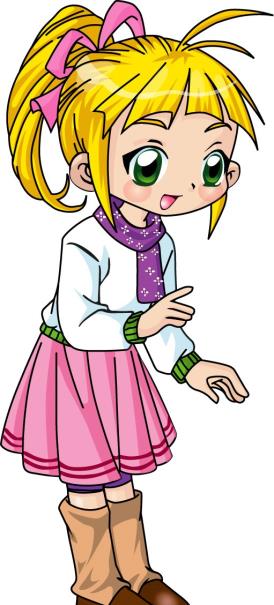 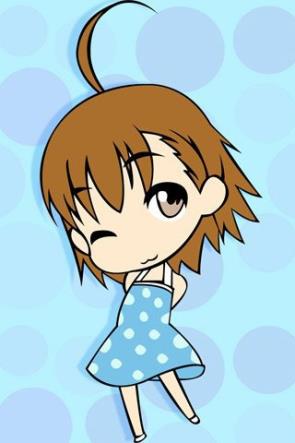 Look!
 Red and blue.
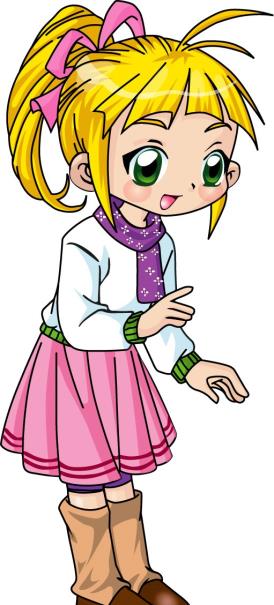 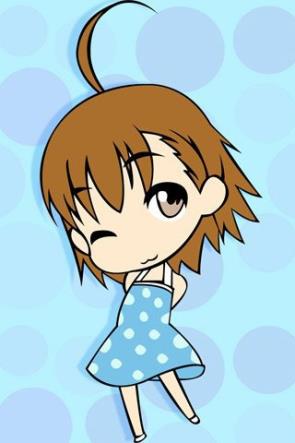 Oh, how nice!
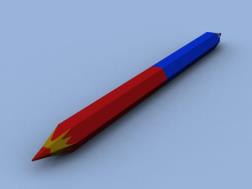 Let's sing
I have a new pen.  
I have a new pen.
What colour is it ? 
What colour is it?
Red and blue. 
Red and blue.
How nice! 
How nice!
Lisa: Hi, Li Yan. I have a new pencil.
Li Yan: What colour is it?
Lisa: Look! Red and blue.
Li Yan: Oh, how nice!
Homework
1.Practice the chant again.
2.Use “What colour is it?” to make a dialogue.
Thank You.